Числа от 1 до 10.Сложение и вычитание.
Слагаемые. Сумма.
Составьте запись по рисунку.
3+1=4
Составьте запись по рисунку.
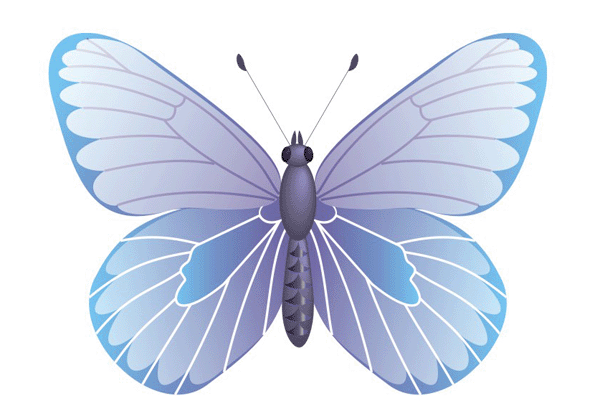 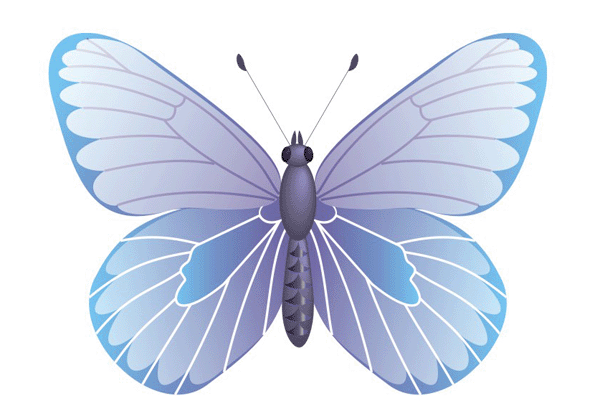 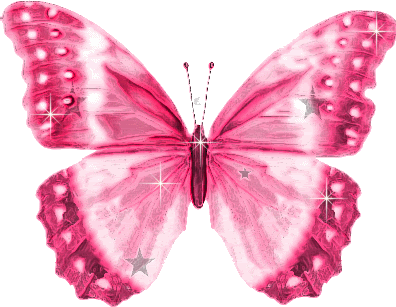 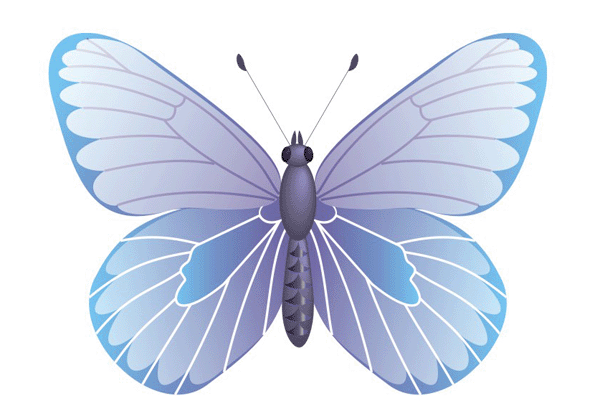 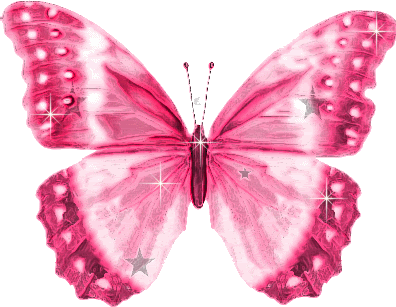 3+4=7
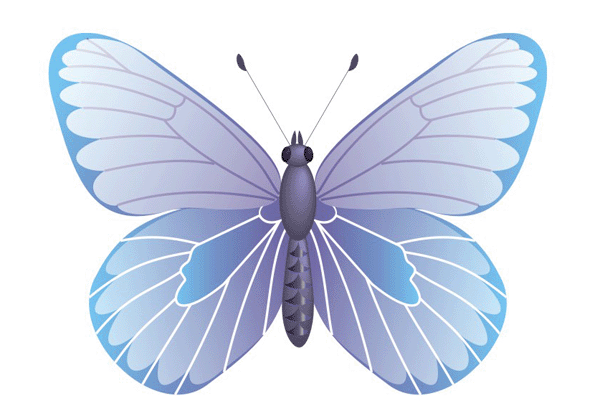 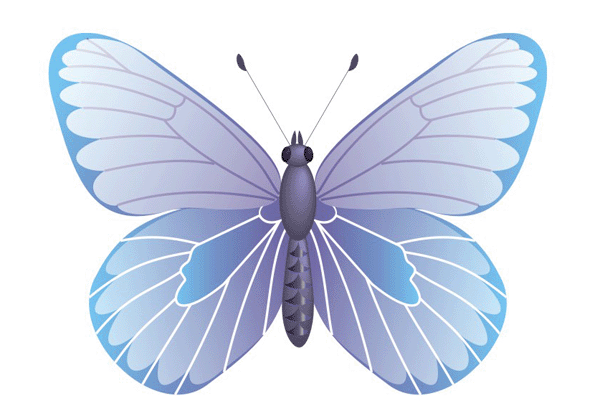 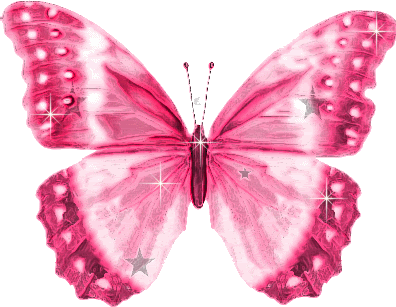 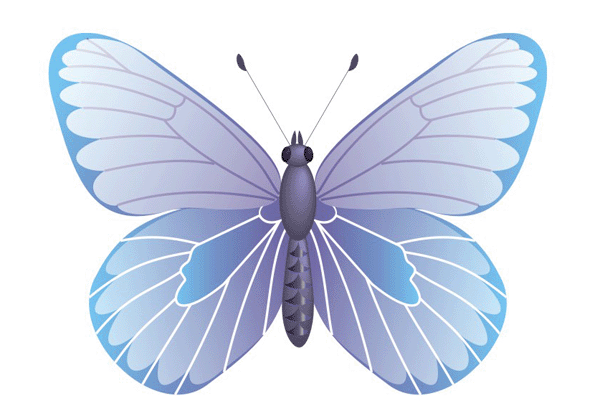 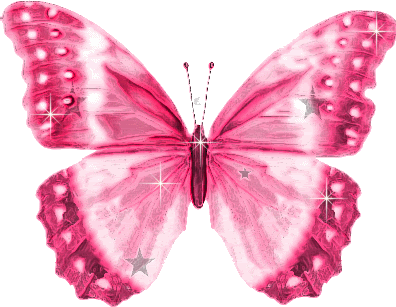 Составьте запись по рисунку.
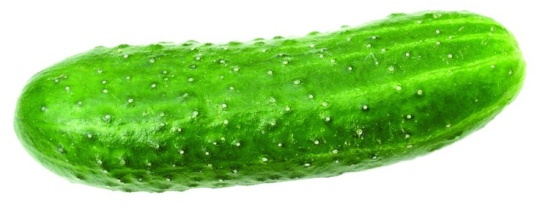 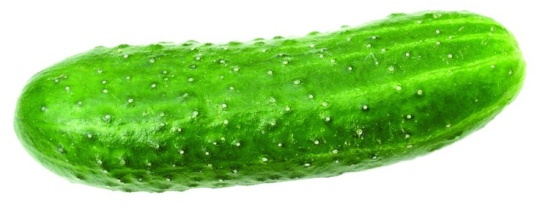 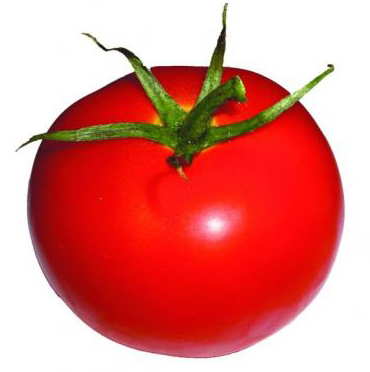 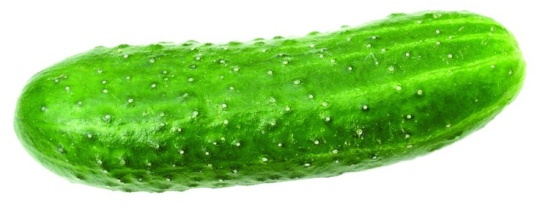 2+4=6
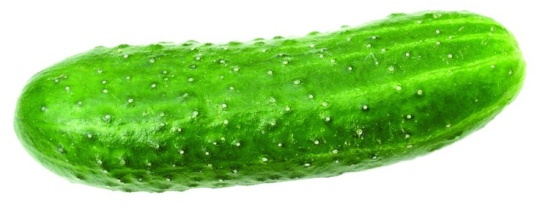 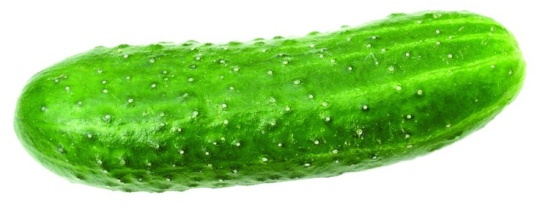 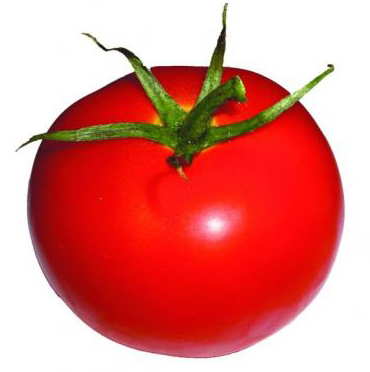 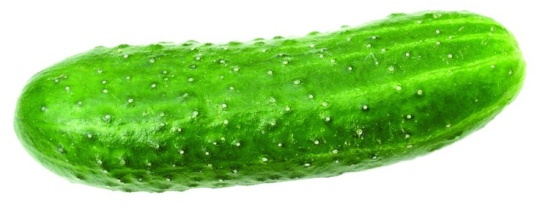 Компоненты сложения.
2+4=6
2 - слагаемое
4 - слагаемое
2+4 – сумма
6 – результат сложения, сумма.
      Сумма чисел 2 и 4 равна 6.
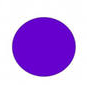 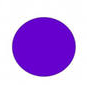 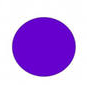 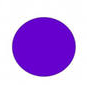 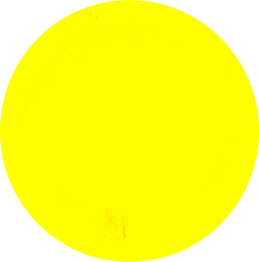 5+2=7       Назовите компоненты сложения.
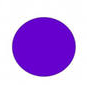 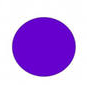 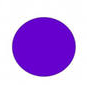 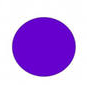 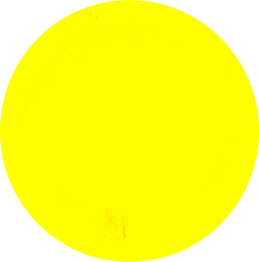 5   +  2   =  7        слагаемое    слагаемое    сумма
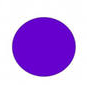 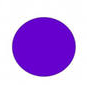 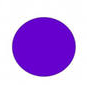 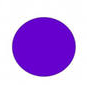 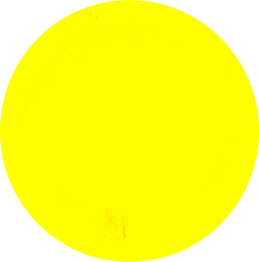 5 + 2=7               сумма           сумма
Запишите сумму чисел и найдите ее значение.
4 и 5
7 и 3
6 и 1 
4 и 4
4 +5=9
7+3=10
6+1=7
4+4=8
Спасибо!